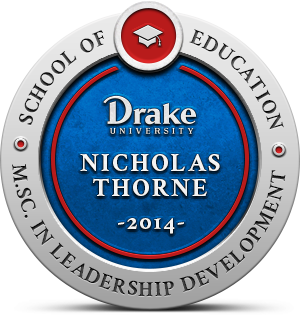 DRAKE UNIVERSITY
EDUCATIONAL LEADERRSHIP DIGITAL BADGING INITIATIVE
What is a Digital Badge?
Visual Representation of achievements, skills, learning
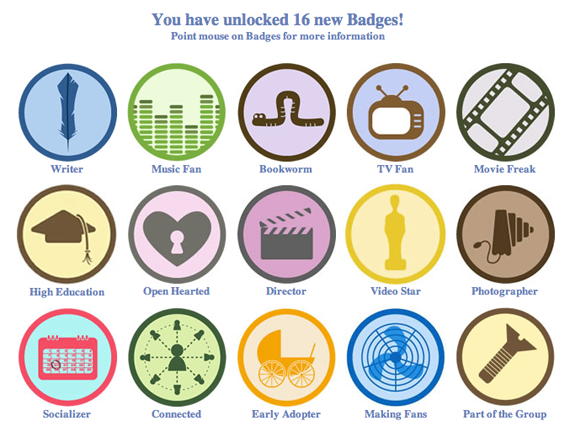 How it works
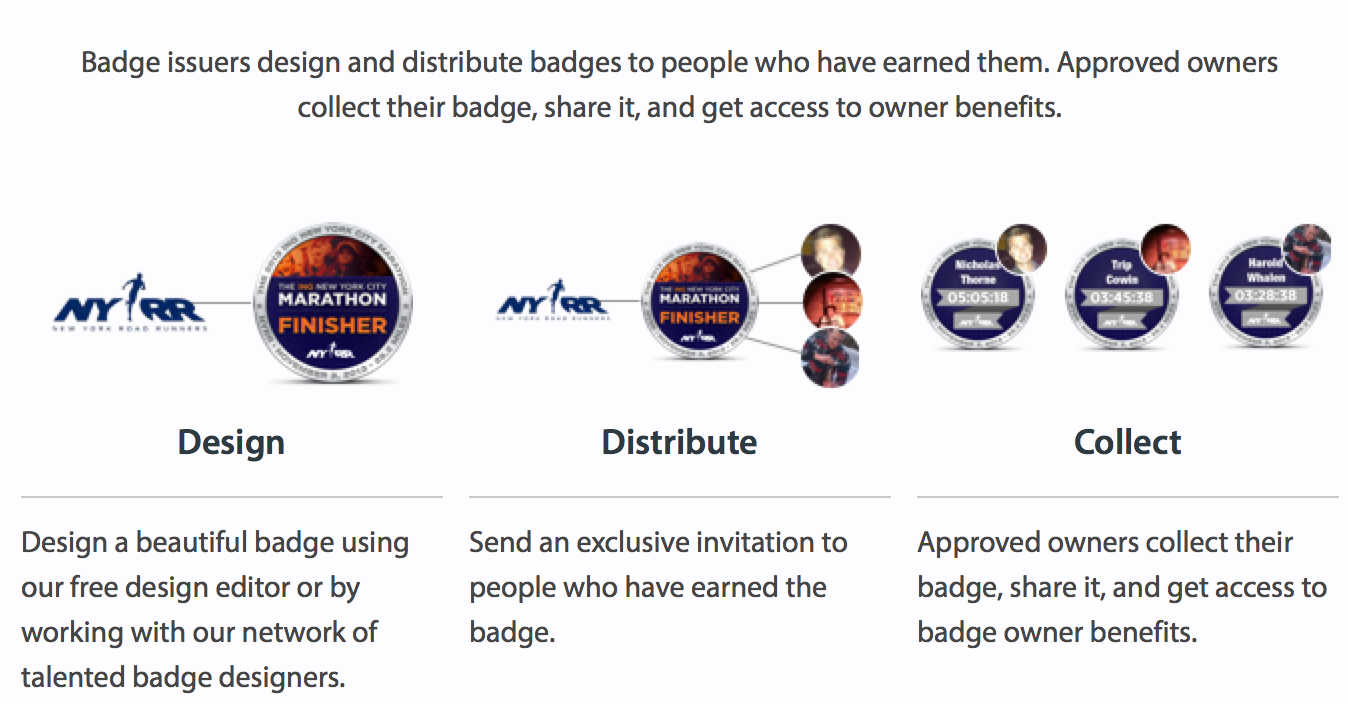 Digital Badging Goals for Drake:
21st Century recognition for student accomplishments.
Forward-thinking strategy to market Drake University programs.
Cost effective way to market programs.
Personalized way to showcase student accomplishments.
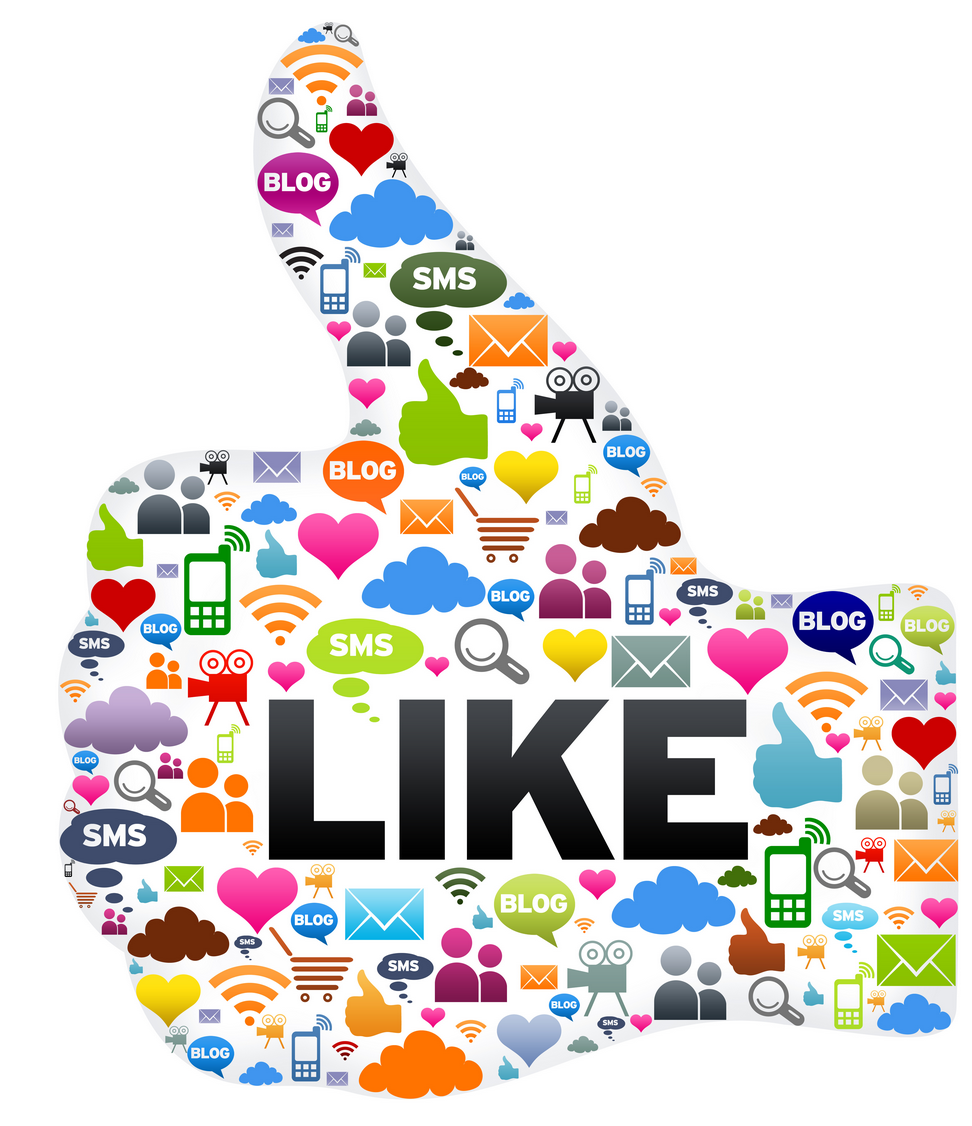 About Basno
About Basno (http://www.basno.com)
New York based company that specializes in the digital badging concept.
Basno has a new LinkedIn feature that makes it possible for badges to be added in a permanent position under the users online resume (not just the status updates in a users feed).
Basno promotes analytics of over 50% of users who permanents add their badge to their LinkedIn profile and 70% of badge owners who add their badge to Facebook.
Your digital badge will come directly from Basno.
Sharing on Facebook
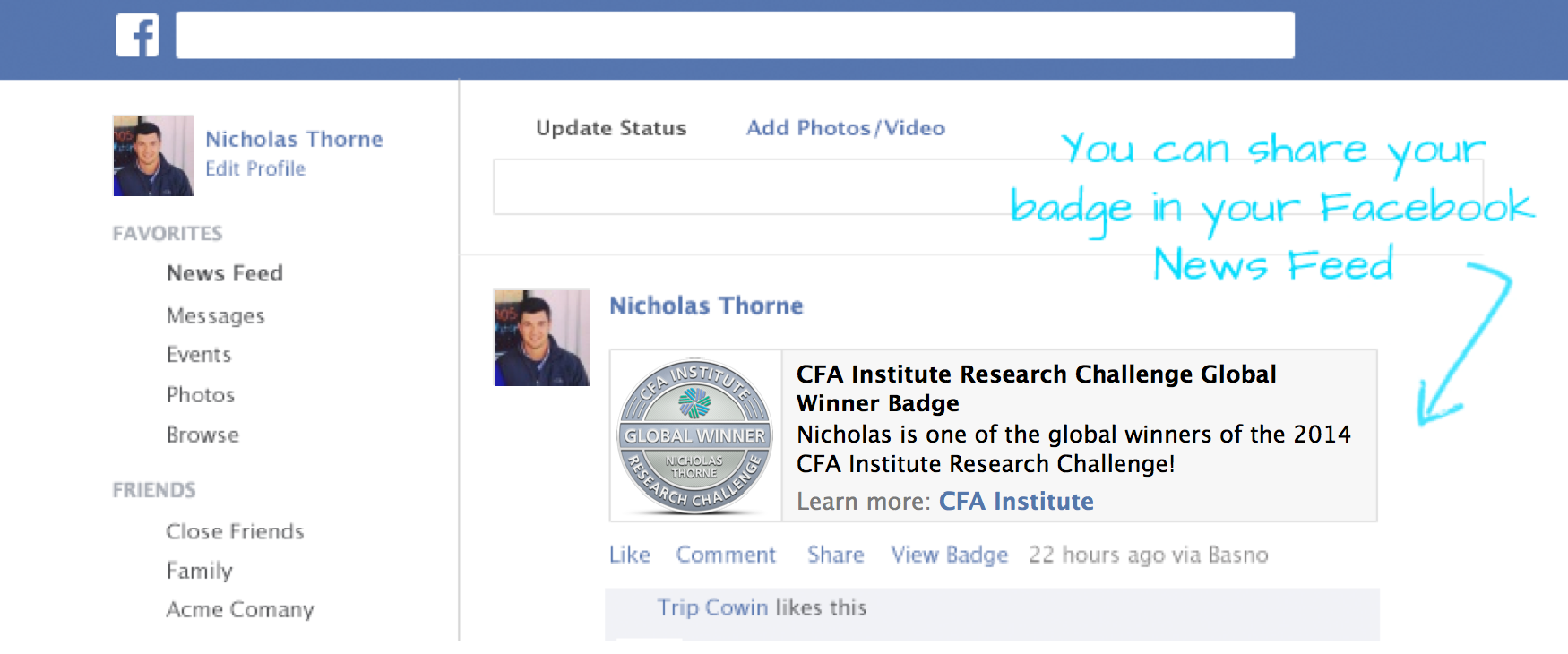 Sharing on LinkedIn
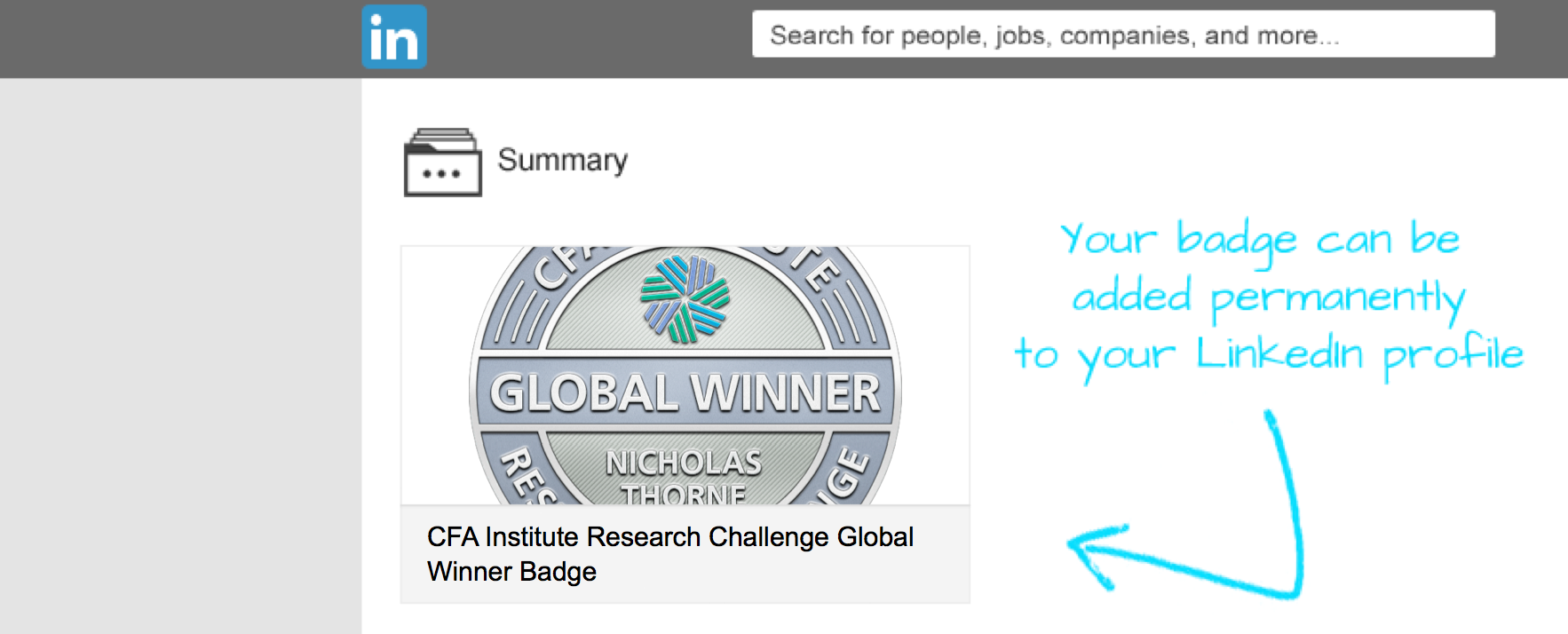 Sharing on Email
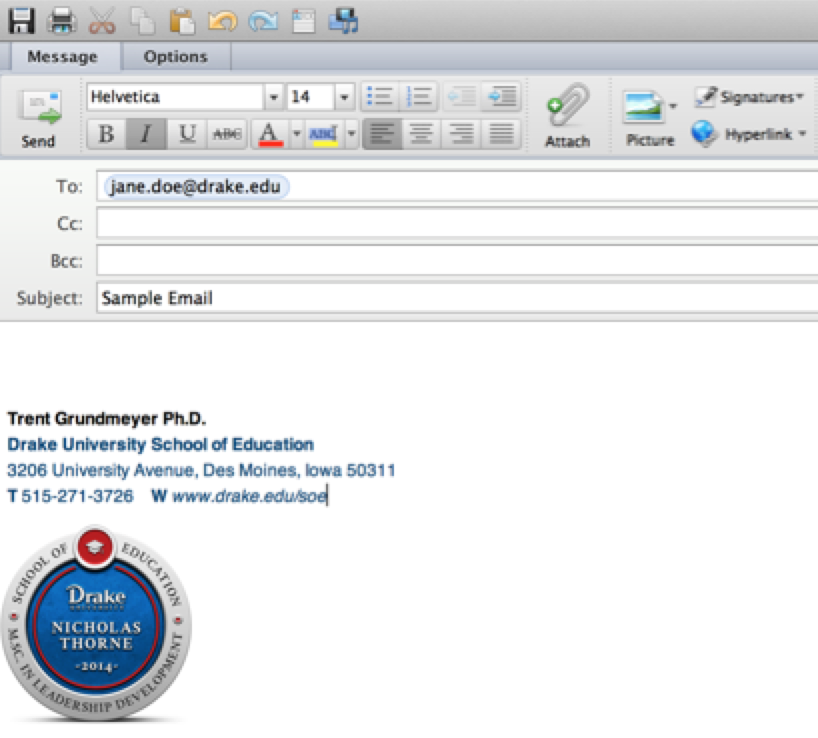 Sharing on other platforms
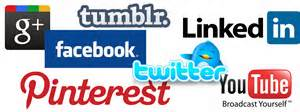 ePortfolios            Websites            Google Sites            Blogs          Wikis
Web-page personalized to you
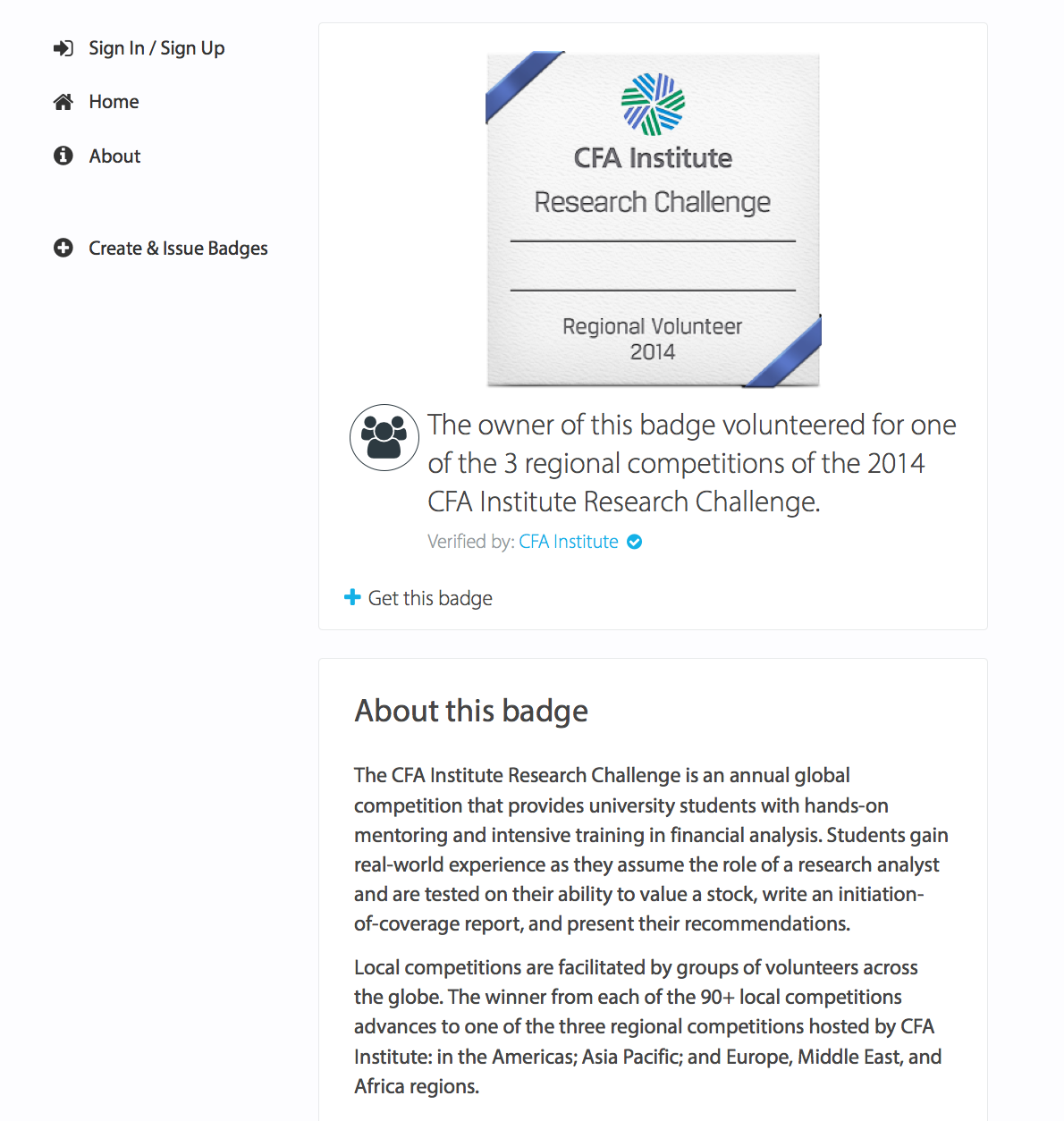 Congratulations!
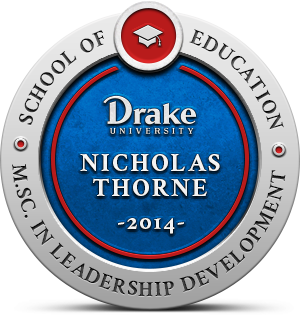 Share your accomplishment!